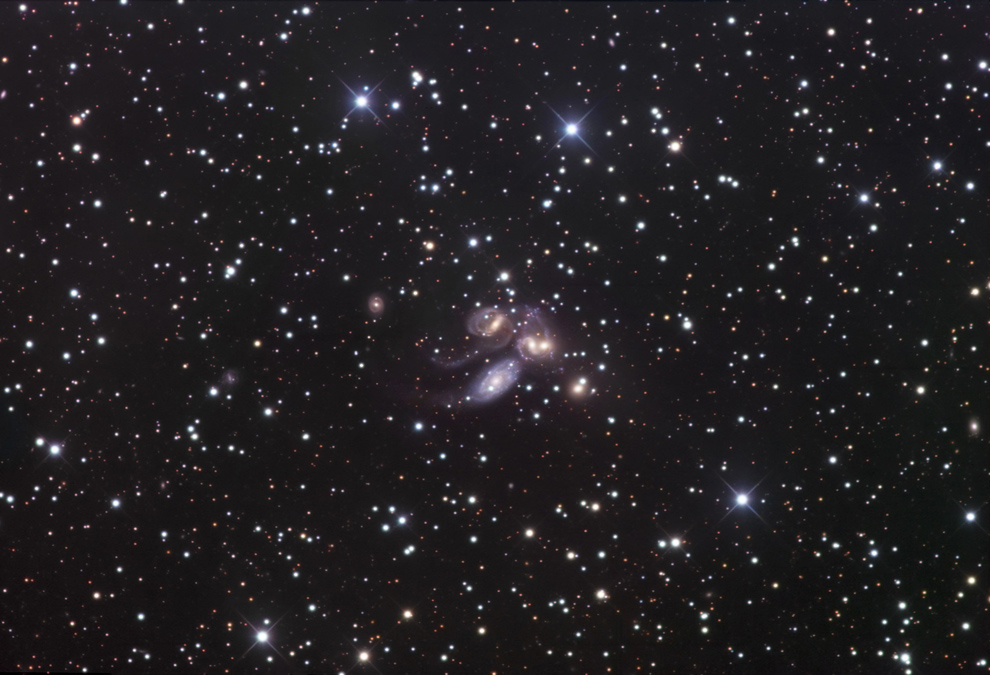 ПУТЕШЕСТВИЕ В КОСМОС
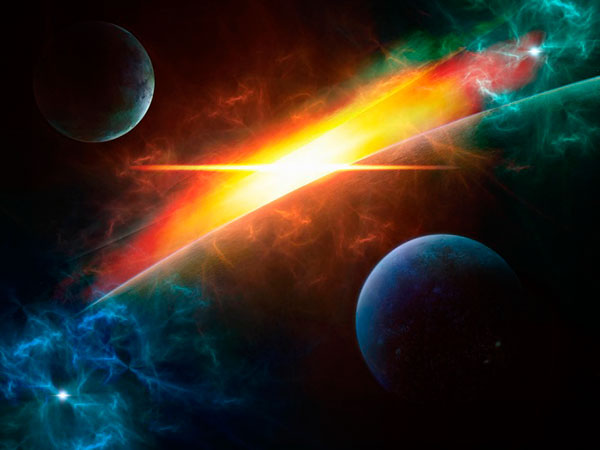 [Speaker Notes: В необъятных просторах космоса вращается Земля]
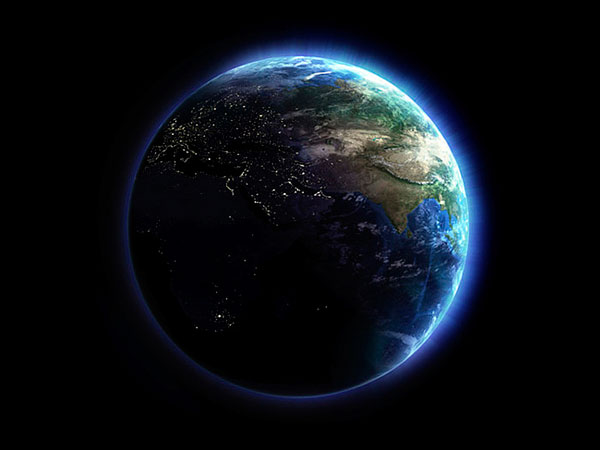 [Speaker Notes: Она – одна из планет Солнечной системы. Солнечная система – это объединение планет и их спутников – вращающихся вокруг звезды – Солнца.]
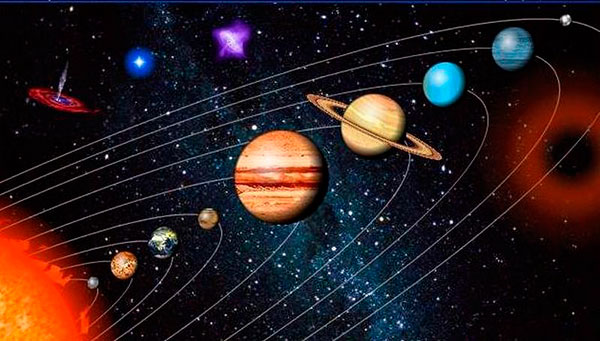 .
[Speaker Notes: Планет всего девять, все они разные. В глубокой космической мерзлоте, на границе солнечной системы, движутся планеты – небольшие тела изо льда, пыли и камней. А между орбитами Марса и Юпитера расположено большое скопление астероидов – каменных глыб.]
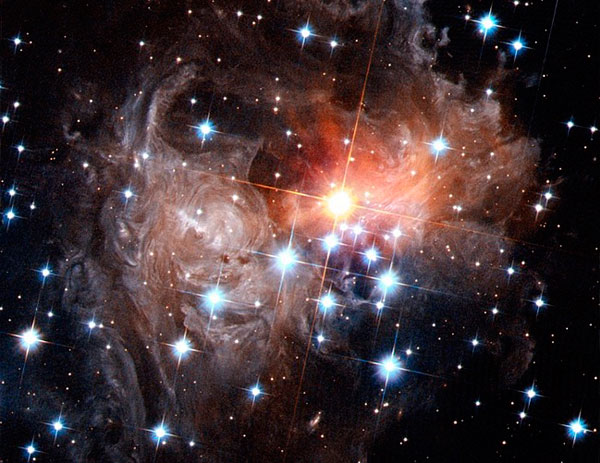 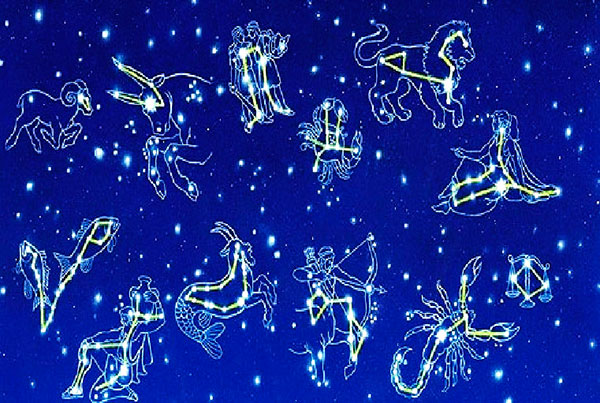 БЕЛКА И СТРЕЛКА – ПЕРВЫЕ СОБАКИ-КОСМОНАВТЫ
Первый космонавт Юрий Алексеевич Гагарин
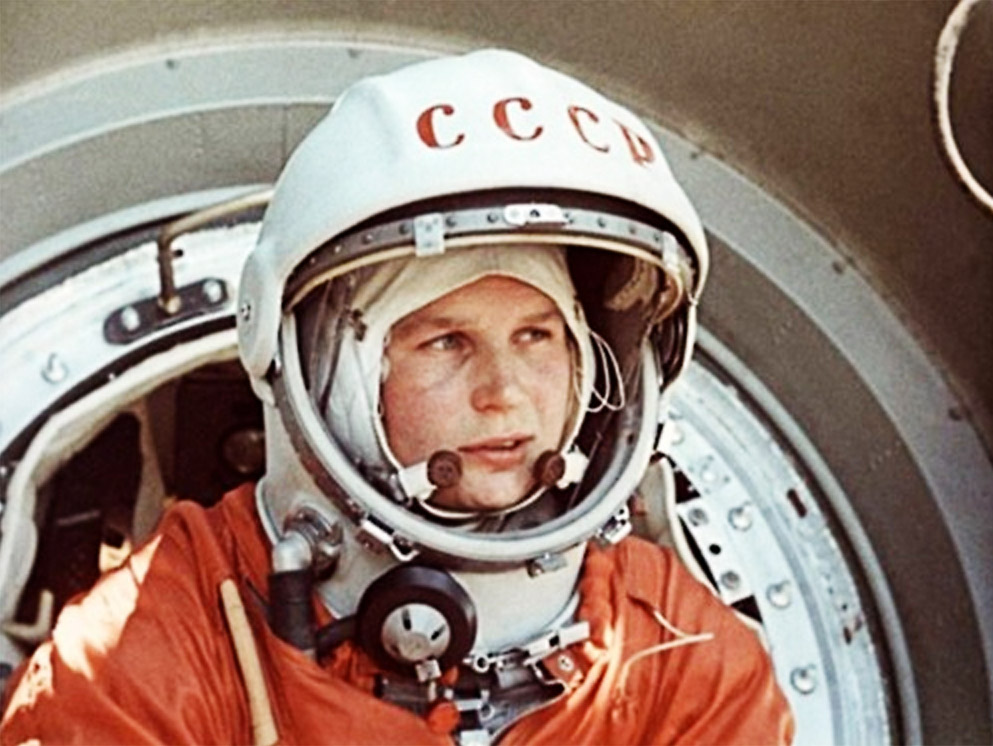 Женщина- космонавт – Валентина Владимировна Терешкова
Орбитальная станция
Спасибо за внимание!